CS378 - Mobile Computing
Sensing and SensorsPart 2
Using Sensors
Recall basics for using a Sensor:
Obtain the SensorManager object
create a SensorEventListener for SensorEvents
logic that responds to sensor event
Register the sensor listener with a Sensor via the SensorManager
2
Sensor Best Practices
Unregister sensor listeners
when done with Sensor or activity using sensor paused (onPause method)
sensorManager. unregisterListener(sensorListener)
otherwise data still sent and battery resources continue to be used
3
Sensor Best Practices
Testing on the emulator
Android SDK doesn't provide any simulated sensors
3rd party sensor emulator
http://code.google.com/p/openintents/wiki/SensorSimulator
4
SensorSimulator
Download the Sensor Simulator tool
Start Sensor Simulator program
Install SensorSimulator apk on the emulator
Start app, connect simulator to emulator, start app that requires sensor data
5
Sensor Simulator
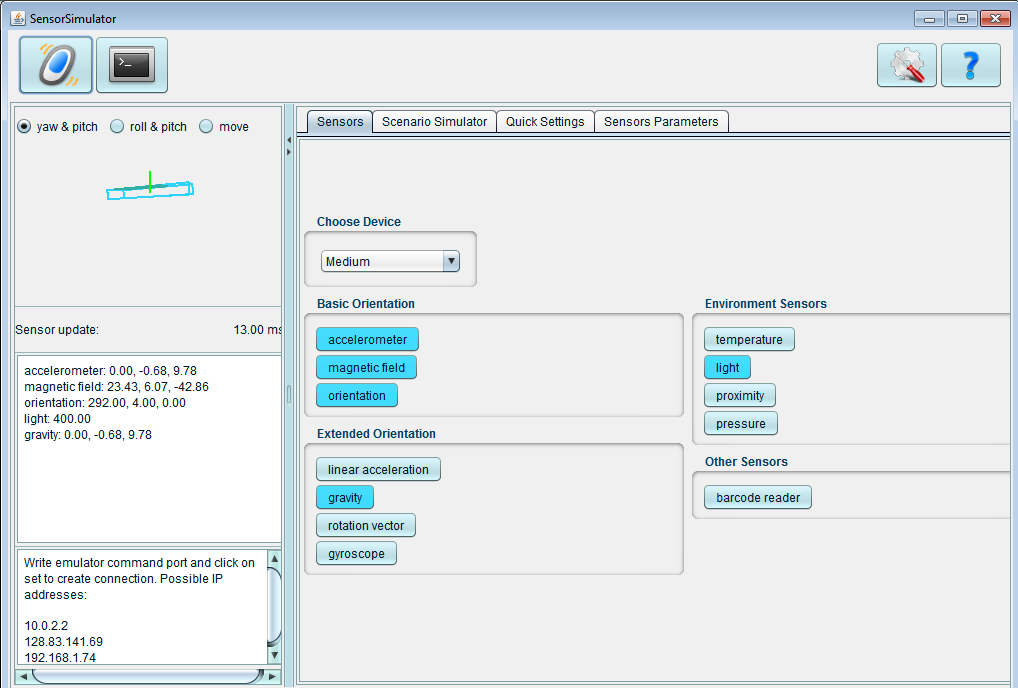 6
Sensor Simulator
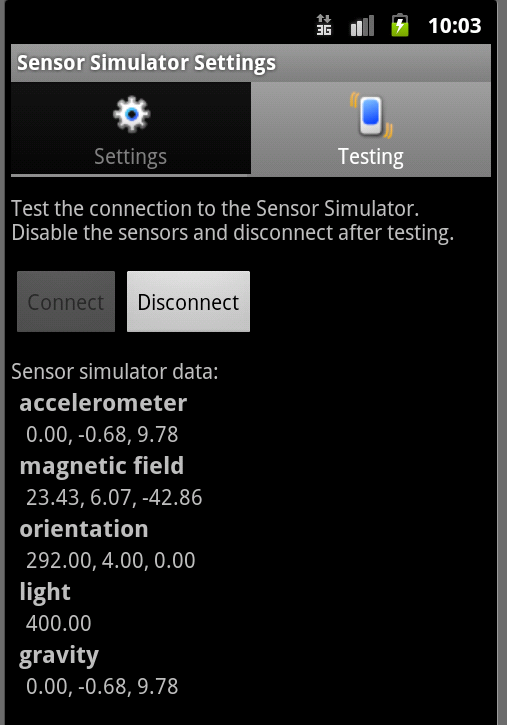 Mouse in Sensor Simulator controls phone, feeds sensor data to emulator
Can also record sensor data from device and play back on emulator
7
Sensors Best Practices
Don't block the onSensorChanged() method
recall the resolution on sensors
50 updates a second for onSensorChange method not uncommon
when registering listener update is only a hint and may be ignored
if necessary save event and do work in another thread or asynch task
8
Sensors Best Practices
verify sensor available before using it
use getSensorList method and type
ensure list is not empty before trying to register a listener with a sensor
9
Sensors Best Practices
Avoid deprecated sensors and methods
TYPE_ORIENTATION and TYPE_TEMPERATURE are deprecated as of Ice Cream Sandwich
10
Sensor Best Practices
Testing on the emulator
Android SDK doesn't provide any simulated sensors
3rd party sensor emulator
http://code.google.com/p/openintents/wiki/SensorSimulator
11
SensorSimulator
Download the Sensor Simulator tool
Start Sensor Simulator program
Install SensorSimulator apk on the emulator
Start app, connect simulator to emulator, start app that requires sensor data
12
Sensor Simulator
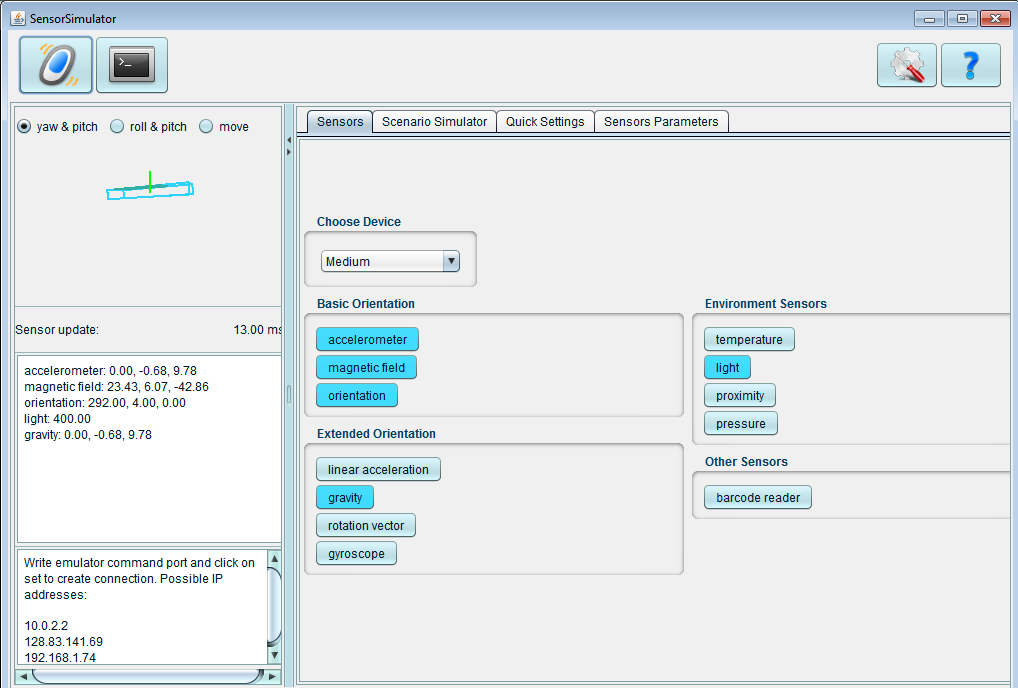 13
Sensor Simulator
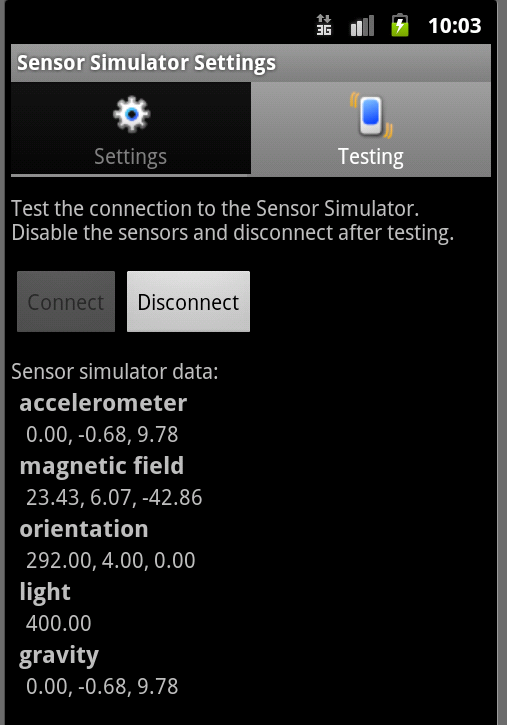 Mouse in Sensor Simulator controls phone, feeds sensor data to emulator
Can also record sensor data from device and play back on emulator
14
Sensor Sample - Moving Ball
Place ball in middle of screen
Ball has position, velocity, and acceleration
acceleration based on linear acceleration sensor
update over time, based on equations of motion, but fudged to suit application
15
Sensor Sample - Moving Ball
Gross Simplification
velocity set equal to acceleration
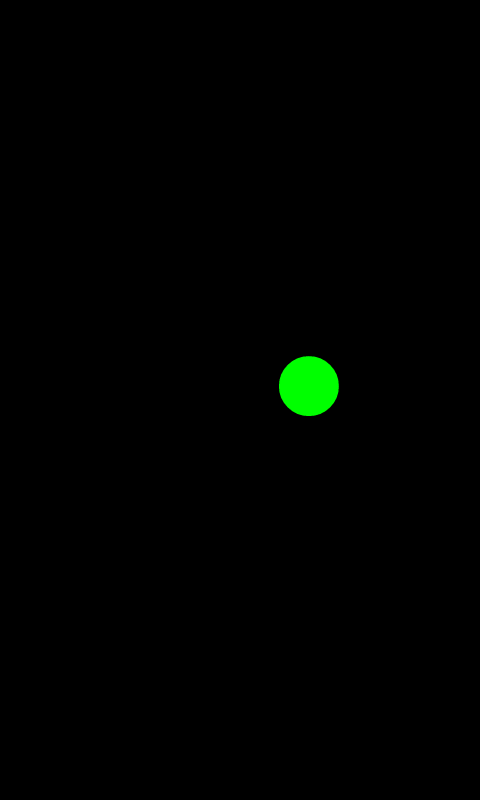 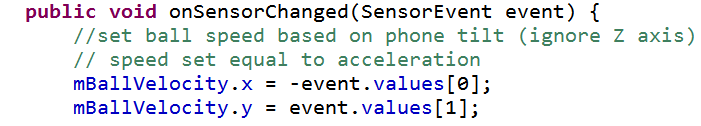 16
Sensor Sample - Moving Ball
Alternate Implementation






position updated in separate thread which redraws the view
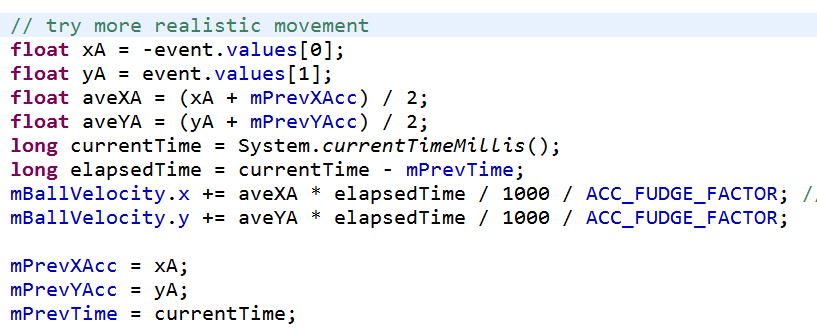 17
Sensor Sample
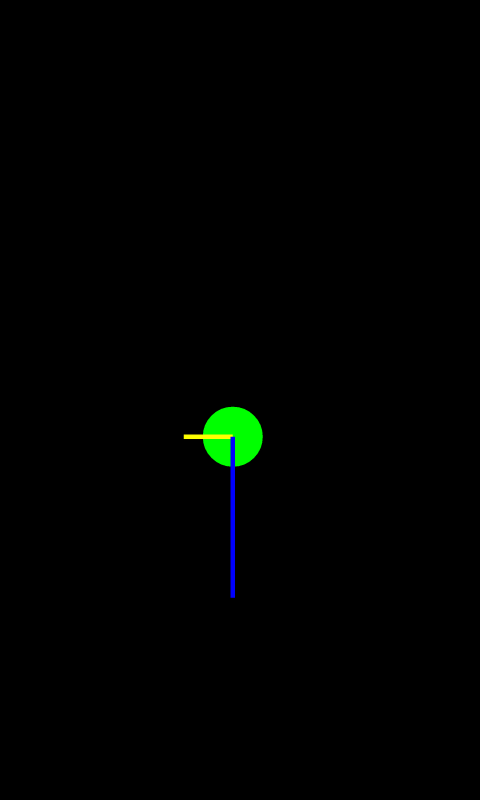 Draw lines for x and y velocities
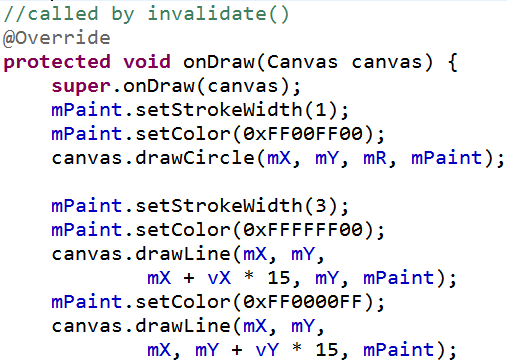 18
Demo Using SensorSimulator
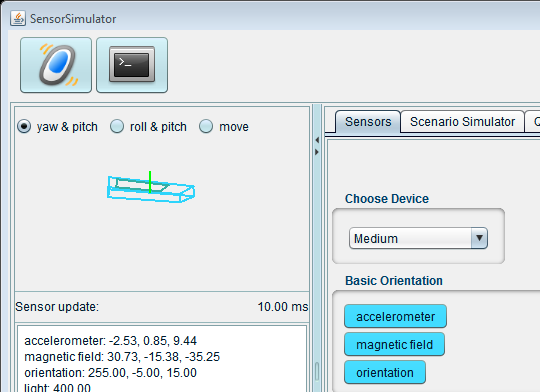 19
Sensor Sample - TBBT
Inspired by http://tinyurl.com/7rnbgy5 and http://tinyurl.com/6nhvnnv
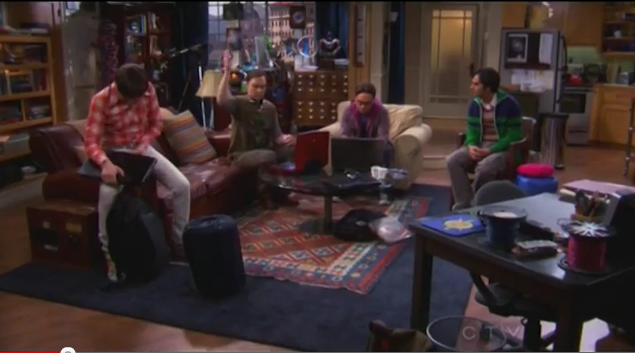 20
TBBT Sound Effect App
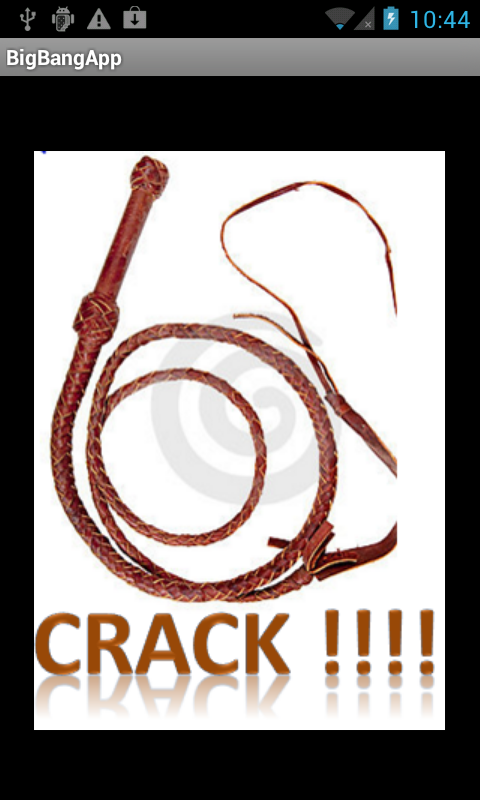 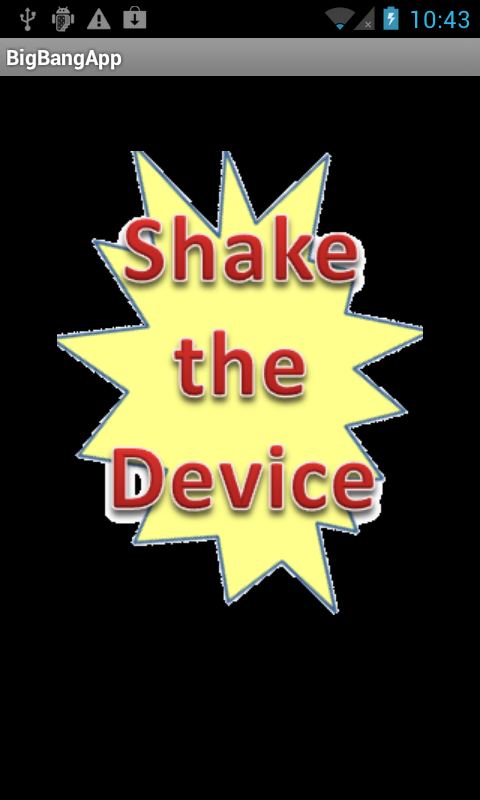 21
Responding to Events
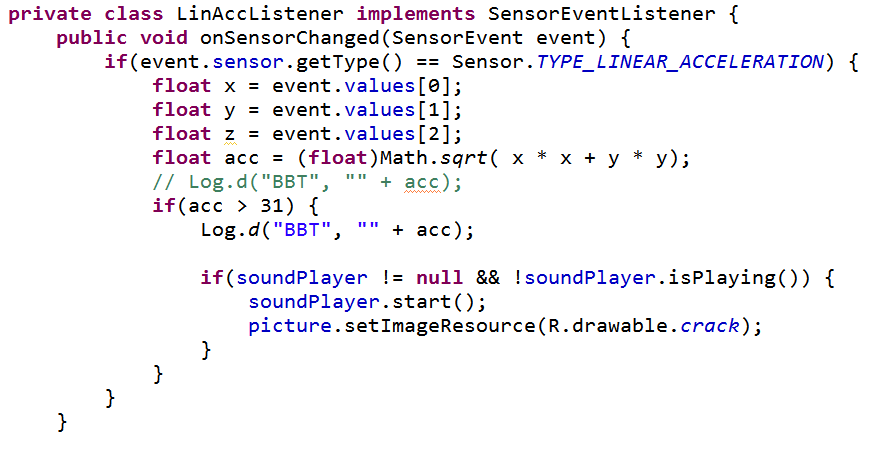 22
Changing Images
Use of an Image View
Initial Image set in onCreate
new image set in onSensorChange
register listener with MediaPlayer
on completion reset image
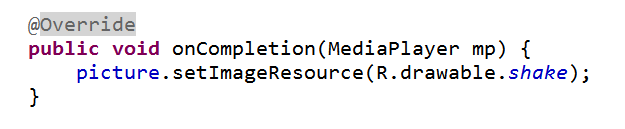 23